Урок 3.12. Целое и части
МАТЕМАТИКА
МАТЕМАТИКА
 Сколько всего фигур на рисунке Кати?
1
3
1
2
 На какие группы их  можно разбить?
На красные
и синие.
 Сколько фигур в каждой группе?
Урок 3.12. Целое и части
МАТЕМАТИКА
МАТЕМАТИКА
1
Целое, все круги.
3 - число всех кругов.
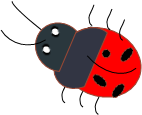 Часть всех кругов (красные). 
1 - число красных кругов.
Часть всех кругов (синие)
2  -число синих кругов.
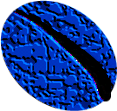 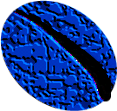 Урок 3.12. Целое и части
МАТЕМАТИКА
2
По какому признаку фигуры объединили вместе (в целое)?
По какому признаку разбили целое на части?
по цвету
по размеру
по форме
Внимание!
Данное задание можно выполнять интерактивно.  Во время демонстрации навести курсор на  нужную карточку до появления ладошки. Кликнуть!
Урок 3.12. Целое и части
МАТЕМАТИКА
2
По какому признаку фигуры объединили вместе (в целое)?
По какому признаку разбили целое на части?
по форме
по цвету
по размеру
по форме
Внимание!
Данное задание можно выполнять интерактивно.  Во время демонстрации навести курсор на  нужную карточку до появления ладошки. Кликнуть!
Урок 3.12. Целое и части
МАТЕМАТИКА
2
 Подберите равенство к каждому рисунку.
 Что означает в этих равенствах каждое число и знак.
ЦЕЛОЕ
ЧАСТЬ
ЧАСТЬ
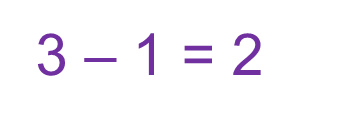 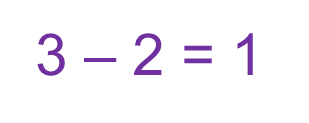 Внимание!
Данное задание можно выполнить интерактивно. Для этого презентацию надо перевести в режим редактирования
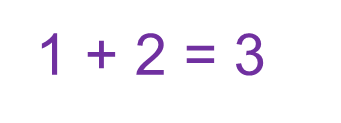 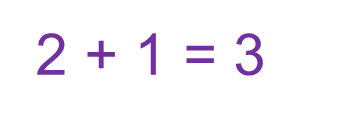 Урок 3.12. Целое и части
МАТЕМАТИКА
2
 Подберите равенство к каждому рисунку.
 Что означает в этих равенствах каждое число и знак.
ЦЕЛОЕ
ЧАСТЬ
ЧАСТЬ
3 – 1 = 2
3 – 2 = 1
Если объединить части – получим целое.
Если из целого убрать одну часть -  останется другая часть.
1 + 2 = 3
2 + 1 = 3
ПРОВЕРЬ!
Урок 3.12. Целое и части
МАТЕМАТИКА
 Катя и Петя сделали рисунки и записали к ним выражения. Какие рассказы можно придумать по рисункам и выражениям?  Чему равны значения выражений?
3
1 + 2
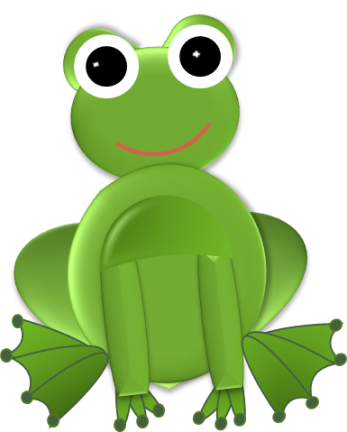 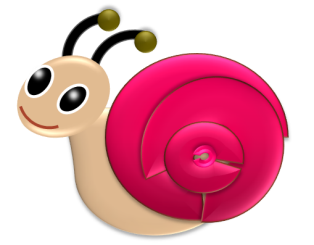 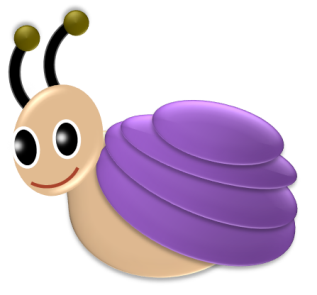 2 + 1
3 - 1
Внимание!
Данное задание можно выполнять интерактивно.  Во время демонстрации навести курсор на  нужную карточку до появления ладошки. Кликнуть!
3 - 2
1
2
3
Урок 3.12. Целое и части
МАТЕМАТИКА
 Катя и Петя сделали рисунки и записали к ним выражения. Какие рассказы можно придумать по рисункам и выражениям?  Чему равны значения выражений?
3
1 + 2
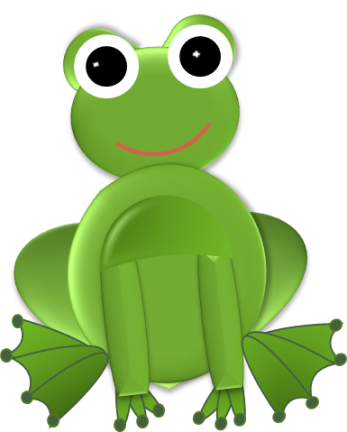 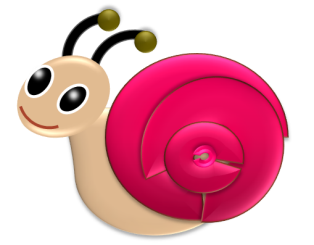 3
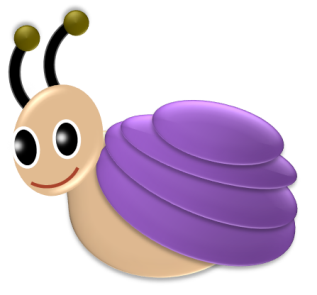 2 + 1
3 - 1
Внимание!
Данное задание можно выполнять интерактивно.  Во время демонстрации навести курсор на  нужную карточку до появления ладошки. Кликнуть!
3 - 2
1
2
3
Урок 3.12. Целое и части
МАТЕМАТИКА
 Катя и Петя сделали рисунки и записали к ним выражения. Какие рассказы можно придумать по рисункам и выражениям?  Чему равны значения выражений?
3
1 + 2
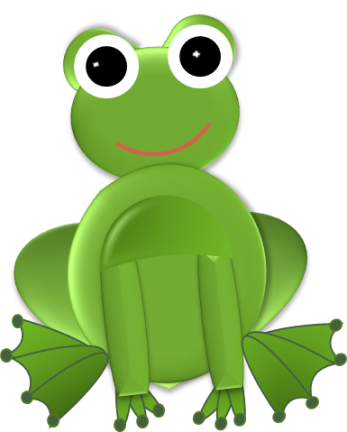 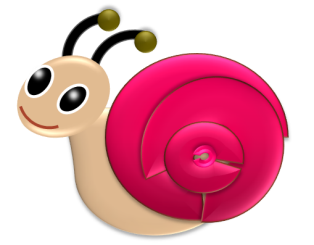 3
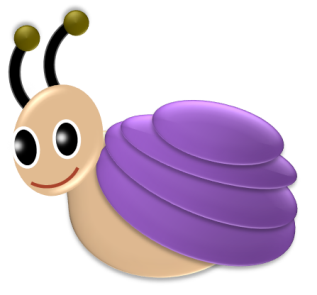 2 + 1
3
Внимание!
Данное задание можно выполнять интерактивно. 
 Во время демонстрации навести курсор на  нужную карточку до появления ладошки. Кликнуть!
3 - 1
3 - 2
1
2
Урок 3.12. Целое и части
МАТЕМАТИКА
 Катя и Петя сделали рисунки и записали к ним выражения. Какие рассказы можно придумать по рисункам и выражениям?  Чему равны значения выражений?
3
1 + 2
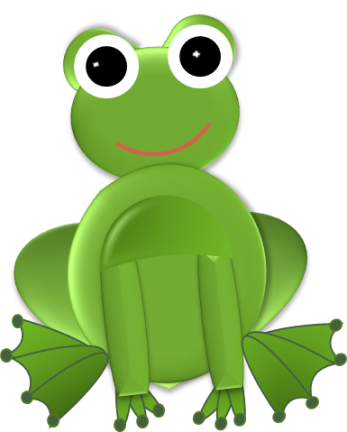 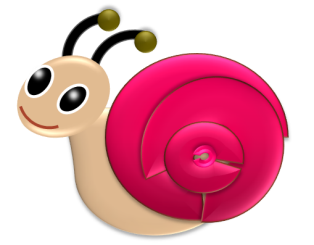 3
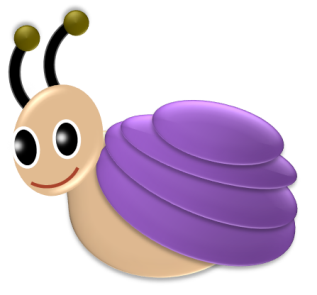 2 + 1
3
3 - 1
Внимание!
Данное задание можно выполнять интерактивно. 
 Во время демонстрации навести курсор на  нужную карточку до появления ладошки. Кликнуть!
2
3 - 2
1
Урок 3.12. Целое и части
МАТЕМАТИКА
 Катя и Петя сделали рисунки и записали к ним выражения. Какие рассказы можно придумать по рисункам и выражениям?  Чему равны значения выражений?
3
Внимание!
Данное задание можно выполнять интерактивно.  Во время демонстрации навести курсор на  нужную карточку до появления ладошки. Кликнуть!
1 + 1
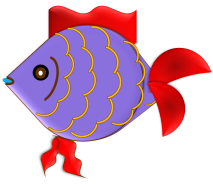 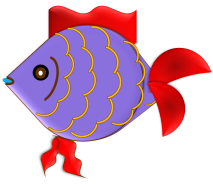 2 - 1
1
2
3
Урок 3.12. Целое и части
МАТЕМАТИКА
 Катя и Петя сделали рисунки и записали к ним выражения. Какие рассказы можно придумать по рисункам и выражениям?  Чему равны значения выражений?
3
Внимание!
Данное задание можно выполнять интерактивно.  Во время демонстрации навести курсор на  нужную карточку до появления ладошки. Кликнуть!
1 + 1
2
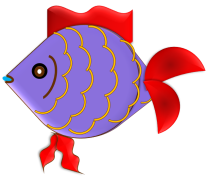 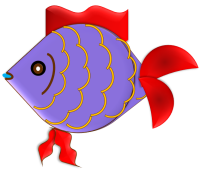 2 - 1
1
Урок 3.12. Целое и части
МАТЕМАТИКА
3
 Какое число обозначают в каждом равенстве целое, а какие - его части?
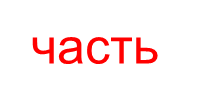 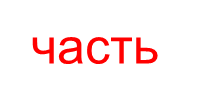 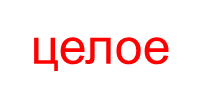 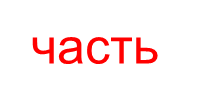 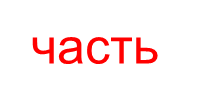 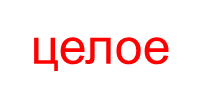 1  +  1
=  2
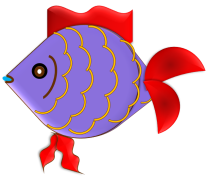 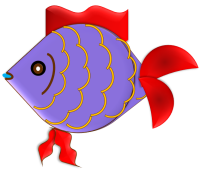 2  -  1
=  1
Урок 3.12. Целое и части
МАТЕМАТИКА
4
 Найдите и прочитайте только верные равенства.
2  =  1
1  +  1  =  2
1  =  1
1 <  2
3  -   1  >  1
Внимание!
Данное задание можно выполнять интерактивно. Для этого презентацию надо перевести в режим редактирования.
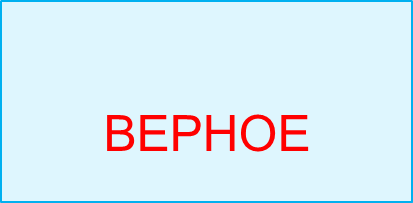 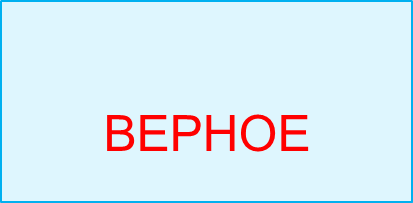 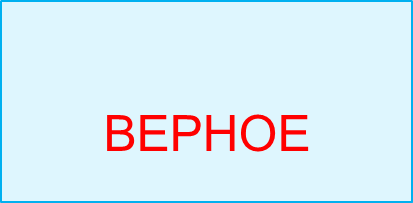 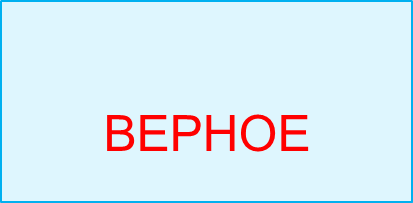 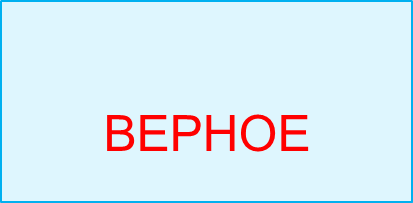 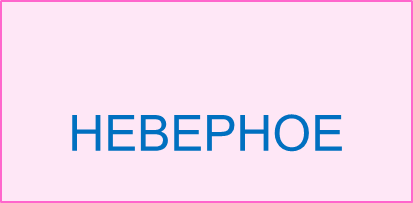 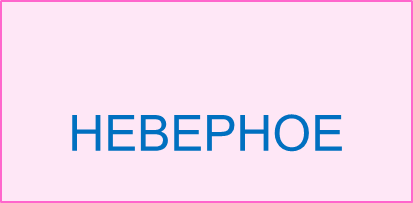 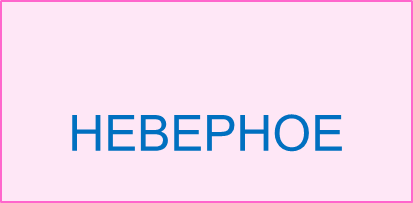 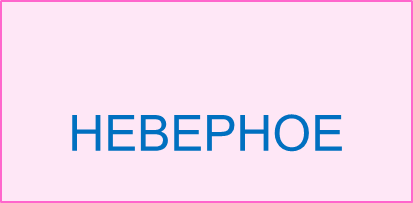 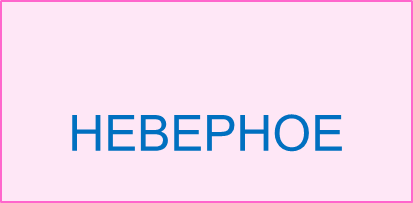 Урок 3.12. Целое и части
МАТЕМАТИКА
4
 Найдите и прочитайте только верные равенства.
НЕВЕРНОЕ
ВЕРНОЕ
ВЕРНОЕ
2  =  1
1  +  1  =  2
1  =  1
ВЕРНОЕ
ВЕРНОЕ
1 <  2
3  -   1  >  1
ВЕРНОЕ
НЕВЕРНОЕ
ПРОВЕРЬ!
МАТЕМАТИКА
Спасибо!